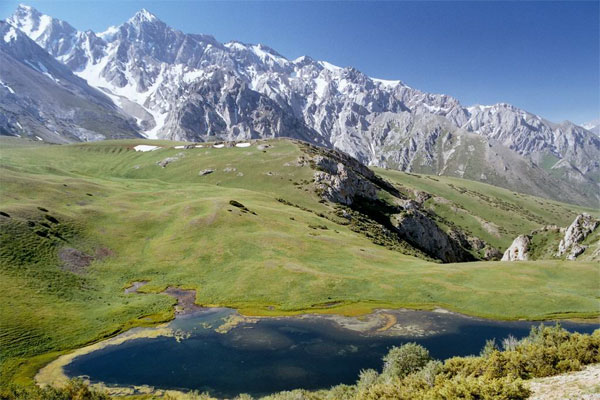 Государственно-частное сотрудничество – авиация и туризм


Вебинар №1 – январь 2021 года
Авиация ЦАРЭС

			 CAREC Aviation
http://www.kazakhstan-tourist.isd.kz/page.php?page_id=116&gallery_id=109&lang=2&image=968
Саймон Рассел
Международный эксперт по авиации
MD Eagle Aviation Consulting Ltd
simon@eagleavia.com +64 21 657 050
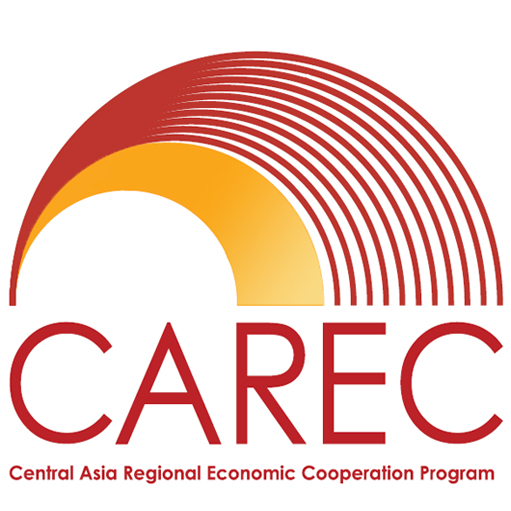 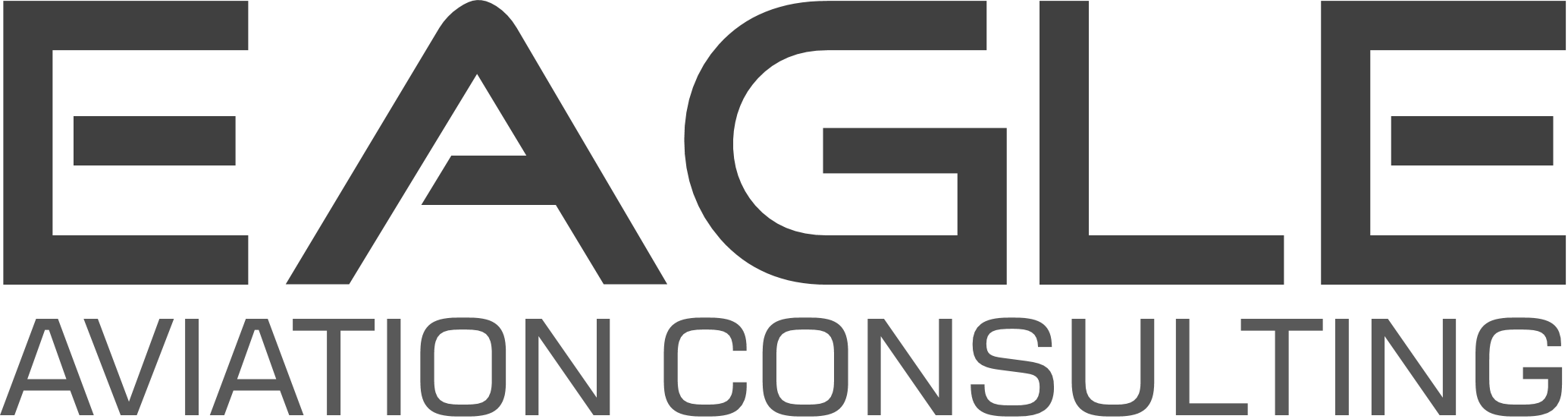 Организационная структура авиации – на каких моделях можно поучиться?
Национальная авиакомпания – какие варианты можно рассмотреть?
Региональные и внутренние авиалинии – как можно было бы обеспечить воздушное сообщение между большими/малыми городами?
Как мировая отрасль путешествий готовится к авиации и туризму в период после COVID?
ОТРАСЛИ АВИАЦИИ И ТУРИЗМА – ОСНОВНЫЕ ПРОБЛЕМЫ
2
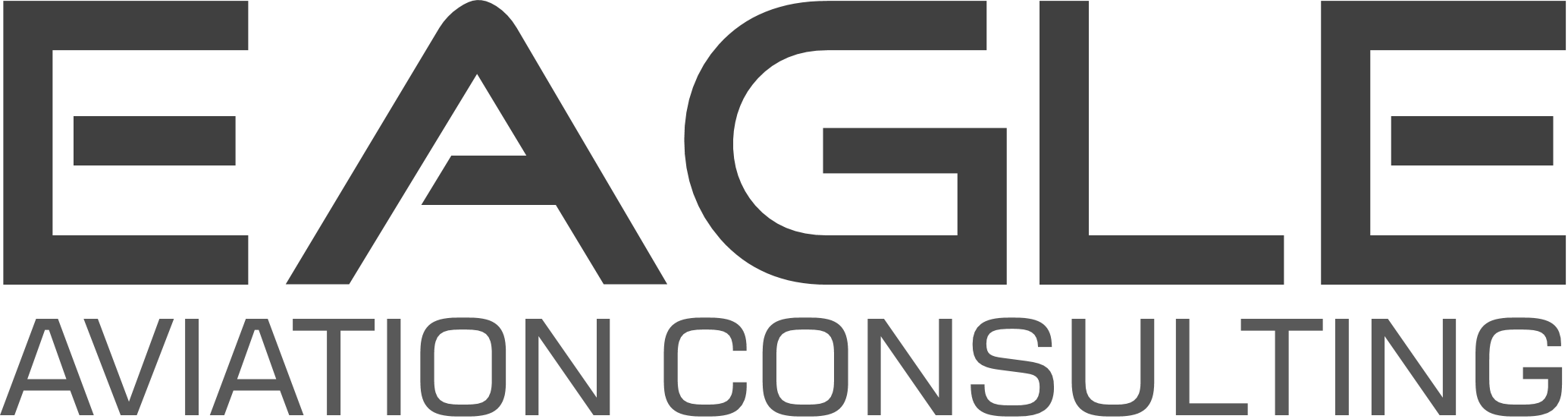 ВОПРОСЫ
Насколько подготовлены секторы авиации и туризма к новому перезапуску? 
Не подготовлены
Немного подготовлены
Полностью подготовлены и готовы

Насколько государство поддерживает секторы авиации и туризма?
Небольшая поддержка
Некоторая поддержка
Всесторонняя и активная поддержка
3
АВИАЦИОННАЯ ПОЛИТИКА ДОЛЖНА БЫТЬ ОПРЕДЕЛЕНА И СОГЛАСована С ПОТРЕБНОСТЯМИ ТУРИЗМА И ЭКСПОРТА
Общие наблюдения на развивающихся авиационных рынках
Страновая стратегия неясна
Высокие цены на авиабилеты
Низкая частота авиарейсов
Двусторонние соглашения о воздушном сообщении (ASA) используются не полностью
Стратегия туризма не привязана к сектору воздушного транспорта
4
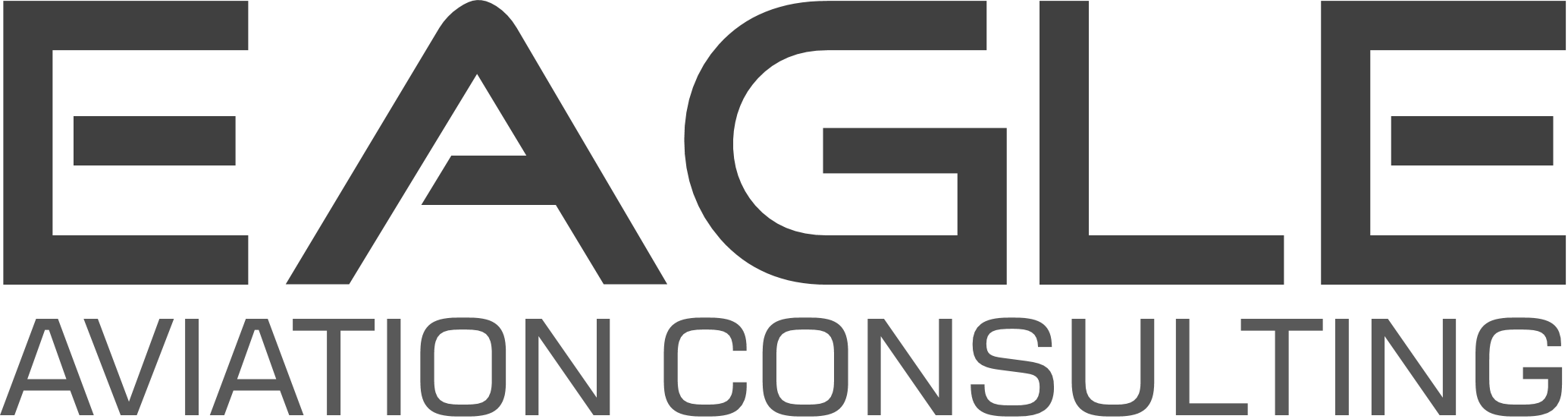 МАКСИМИЗАЦИЯ РЕГИОНАЛЬНЫХ СОГЛАШЕНИЙАВИАЦИОННЫЕ БЛОКИ ДЛЯ РЕГИОНАЛЬНОГО СОТРУДНИЧЕСТВА
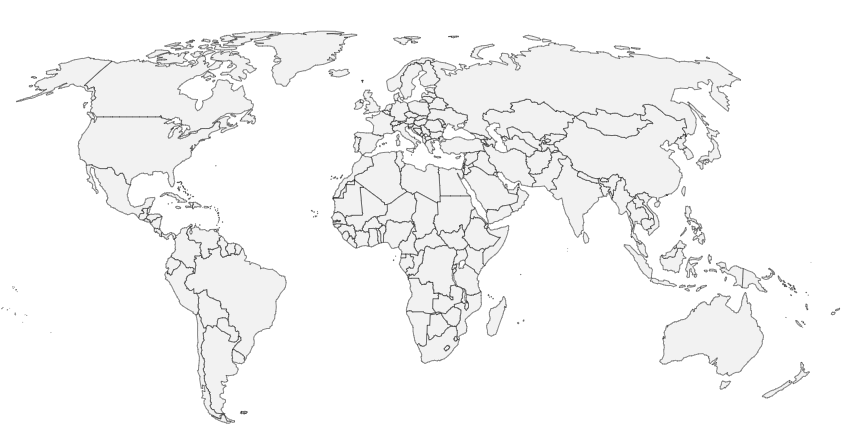 EEC
ECAA
ЦАРЭС
Среди государств по-прежнему распространены национальные ограничения
Однако существуют явные исключения из либеральных режимов собственности и контроля – в основном, на региональном уровне
Постепенная либерализация региональных блоков позволяет государствам применять управляемую конкуренцию для защиты своих авиакомпаний, поскольку рынки открыты для конкуренции («открытое небо»)
Интегрированные рынки воздушного транспорта обычно представляют собой «сообщество интересов» 1
Примеры
CARICOM
Ямусукро
ASEAN
AN-COM
MALIAT
SAM
ПРИМЕРЫ «СООБЩЕСТВА ИНТЕРЕСОВ»
ANCOM – Боливия, Колумбия, Эквадор и Перу
ASEAN – 10 стран-членов, либерализация продолжается
SAM – Австралия и Новая Зеландия, Открытое небо
MALIAT – Сингапур, Перу, Чили, Новая Зеландия и др.
CARICOM – 20 стран Карибского бассейна
ECAA – Европейское общее авиационное пространство
EEC – Евразийский экономический союз
ЦАРЭС – Центральноазиатское региональное экономическое сотрудничество
Решение Ямусукро - постепенная либерализация внутриафриканских авиатранспортных услуг
…сотрудничество в сфере авиаперевозок ЦАРЭС – это возможность после окончания пандемии COVID
5
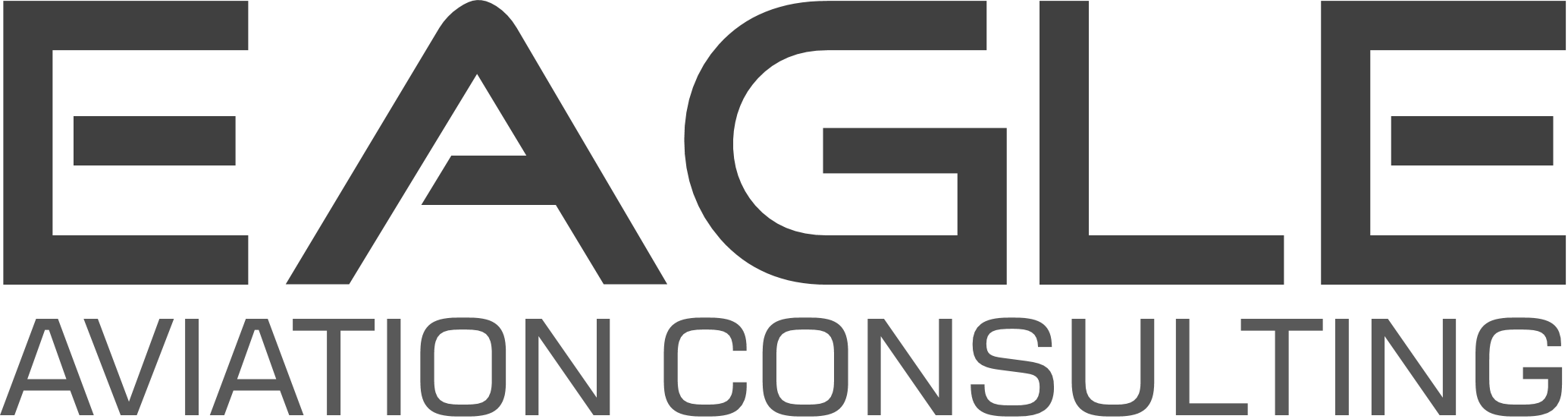 1 Источник: рабочий документ ИКАО за 2013 год._https://www.icao.int/Meetings/atconf6/Documents/WorkingPapers/ATConf6-wp050_en.pdf
НОВАЯ связанность ПРЕДЛАГАЕТ ВОЗМОЖНОСТИ для ПЕРЕЗАГРУЗКИ
Расстояние от аэропорта в большом городе – по охвату населения> 250 000 человек
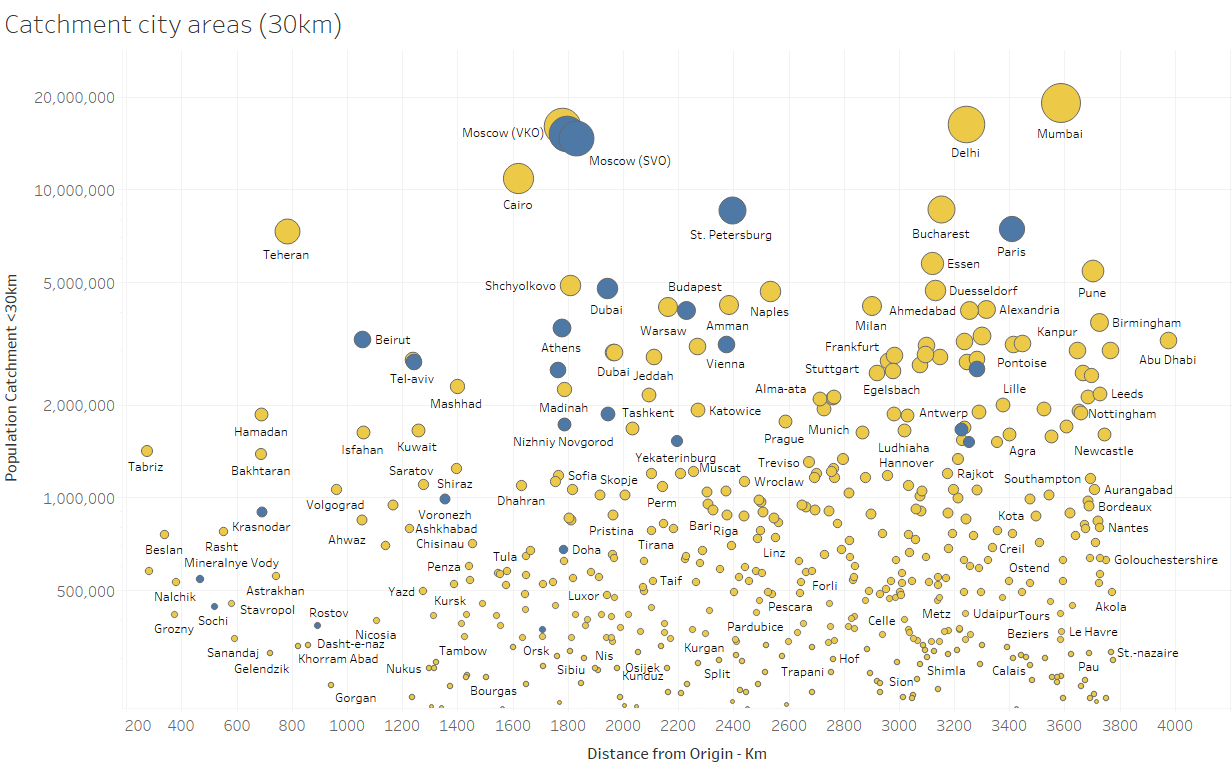 1 000 км – 3 800 км
Беспосадочный 
перелет
В КАЧЕСТВЕ ИЛЛЮСТРАЦИИ
500 городов
Не 
обслуживается
< 1 000 км
25 городов
Охват населения <30 км от ближайшего аэропорта
Расстояние от аэропорта отправления
Узкофюзеляжные
воздушные суда
Воздушные суда с 
турбовинтовыми 
двигателями
Самолеты меньшей вместимости поддерживают низкие пассажиропотоки в период после COVID - 2021-2024 гг.
6
CAA
Туристические достопримечатель- ности и услуги
Поставщики туристических услуг
ПРАВИТЕЛЬСТВЕННАЯ СТРАТЕГИЯ И ПОЛИТИКА СОЗДАЮТ «КЛИМАТ» ДЛЯ АВИАЦИИ И ТУРИЗМА ДЛЯ ВЕДЕНИЯ БИЗНЕСА И РАЗВИТИЯ
Рыночный спрос
Авиалинии
Аэропорты
Национальная стратегия, политика и действия
Авиация
Туризм
ГОСУДАРСТВО
Экономика
Туризм
Торговля
Транспорт
Таможня
ЧАСТНЫЙ / ГОСУДАРСТВЕННЫЙ СЕКТОР
ЧАСТНЫЙ СЕКТОР
ГОСУДАРСТВЕННЫЙ СЕКТОР
NTO
Управление гражданскойавиации
Национальное управление туризма
международные
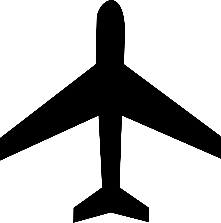 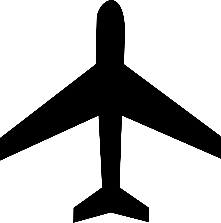 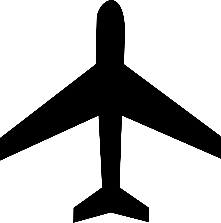 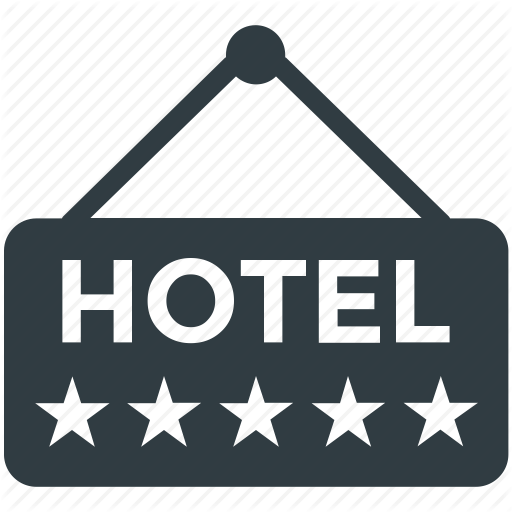 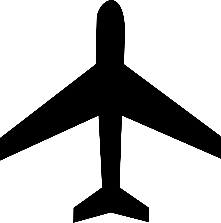 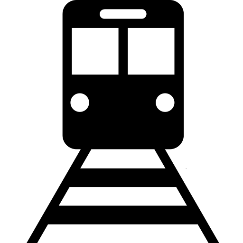 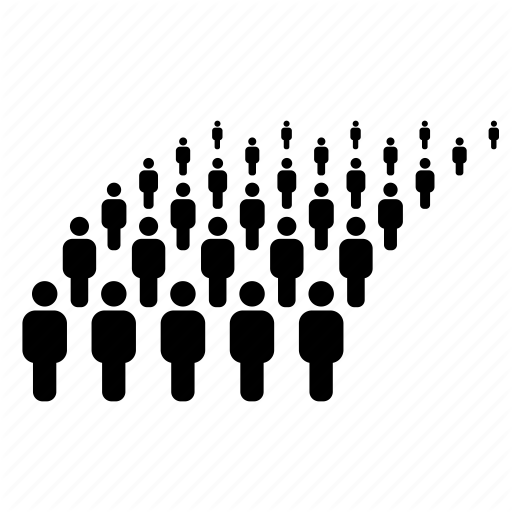 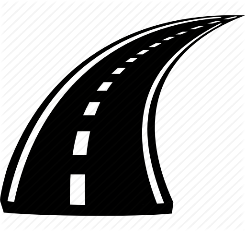 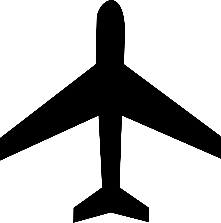 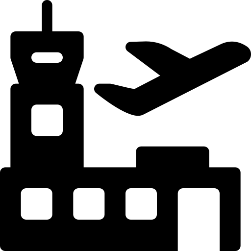 7
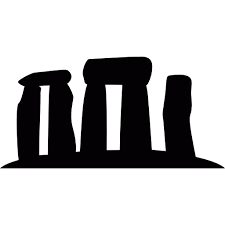 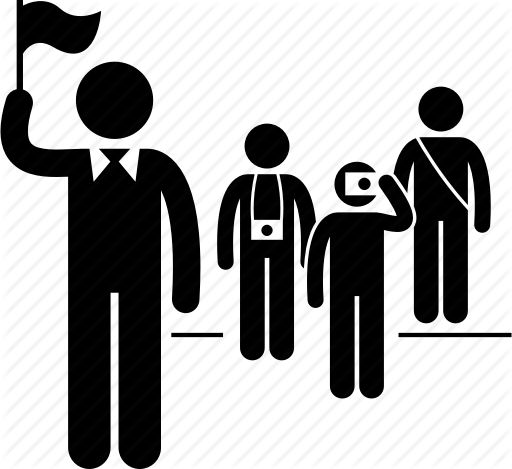 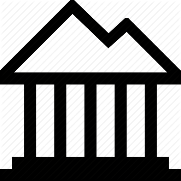 СОГЛАСОВАНИЕ ВАЖНО ДЛЯ АВИАЦИОННОГО И ТУРИСТИЧЕСКОГО СЕКТОРОВ
Разрозненное
предложение
Скоординированное 
предложение
СЕГОДНЯ
ЗАВТРА
Рыночный спрос
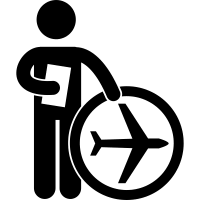 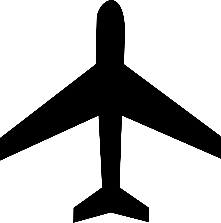 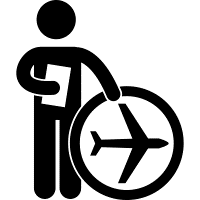 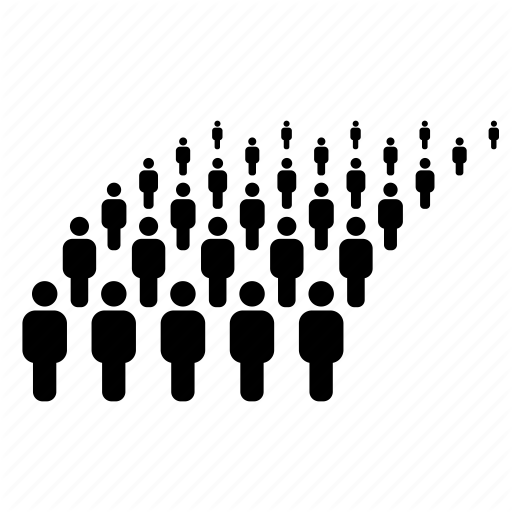 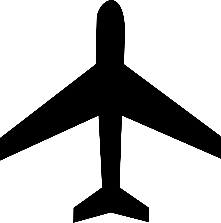 +
X
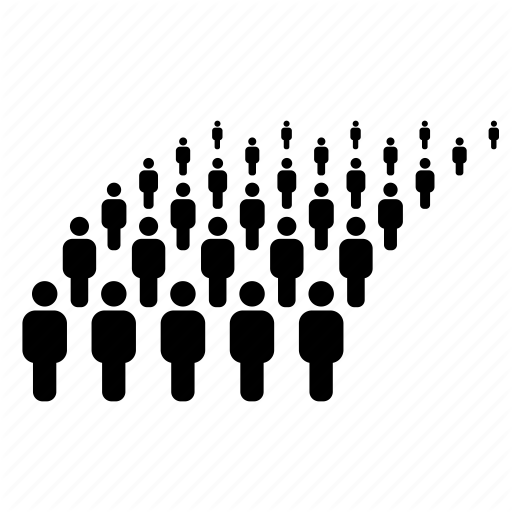 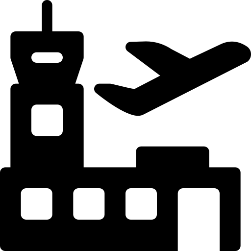 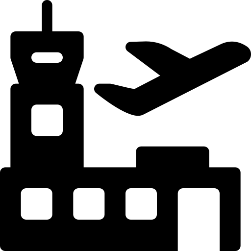 +
X
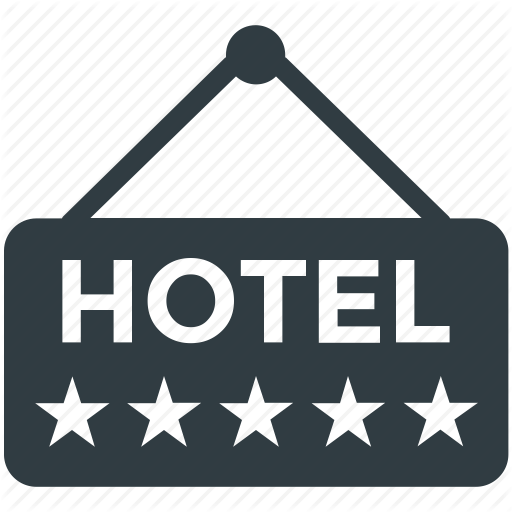 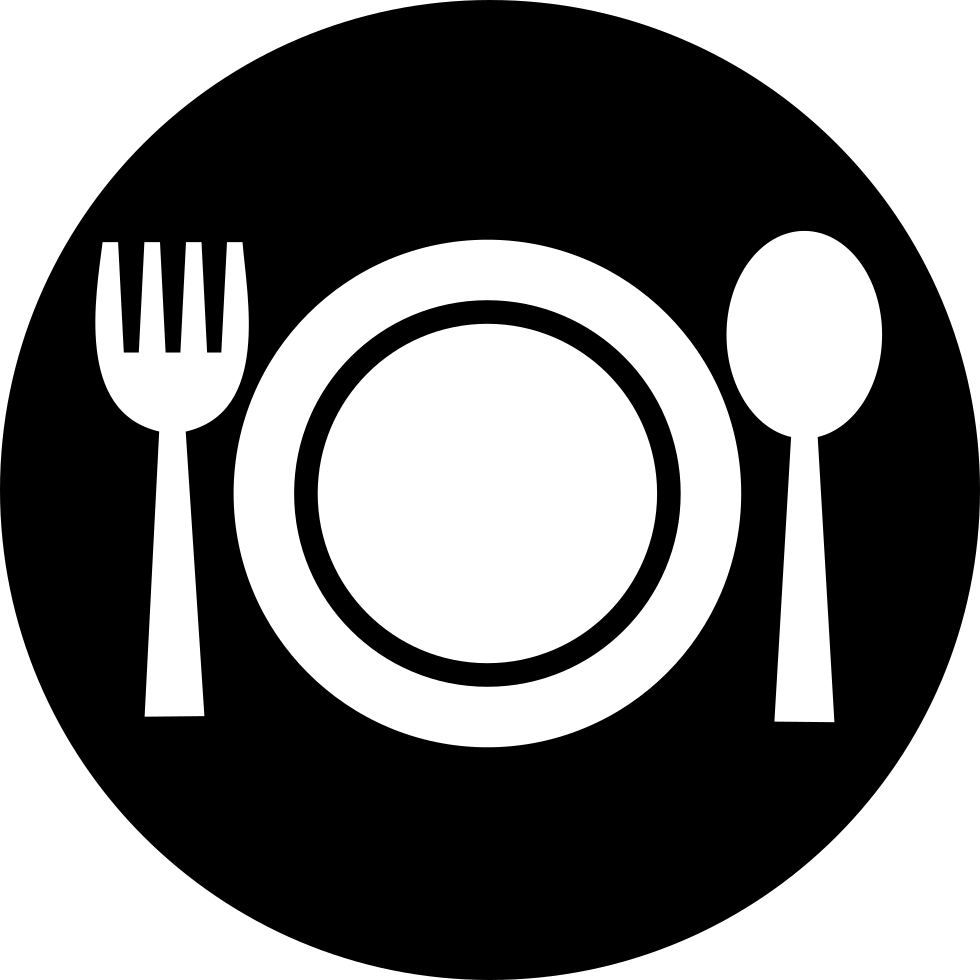 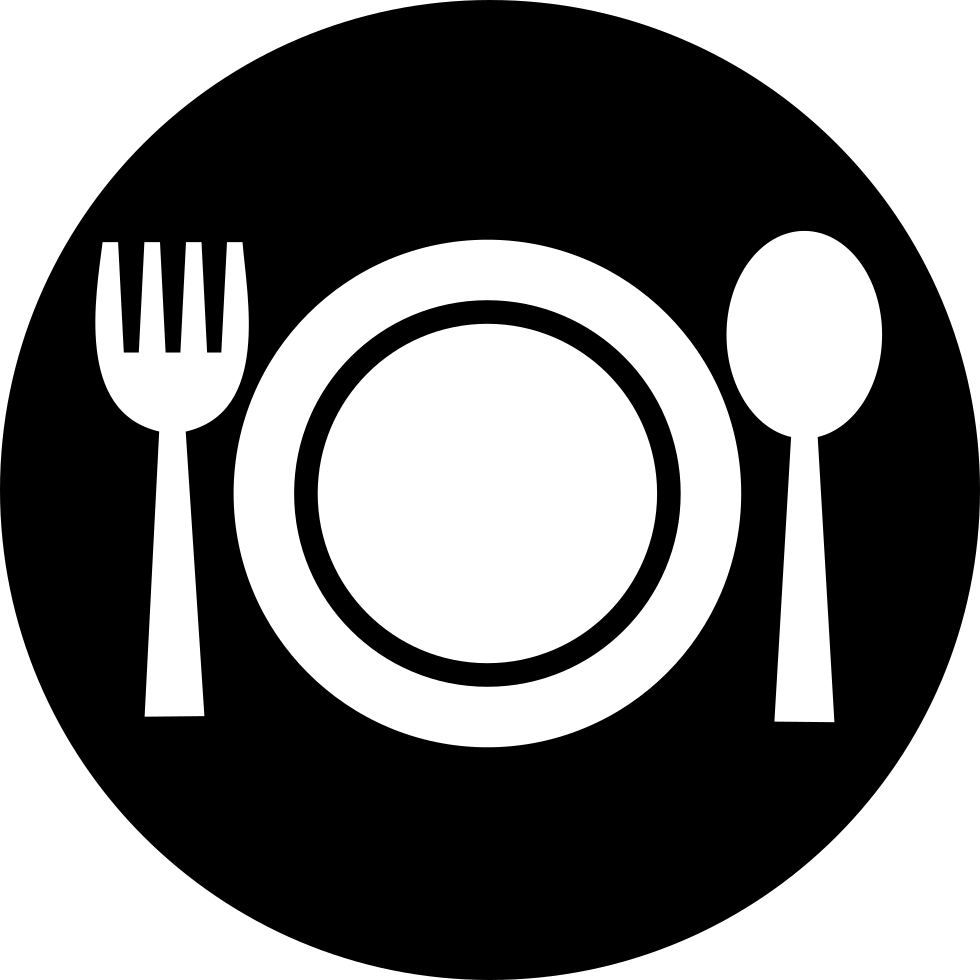 +
X
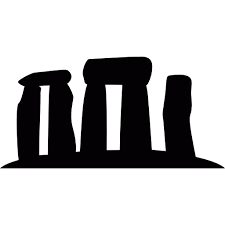 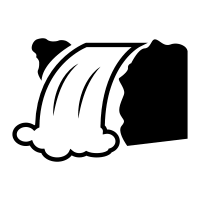 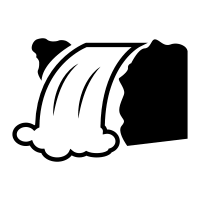 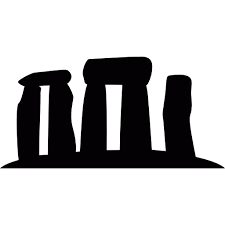 8
ГОСУДАРСТВЕННОЕ / ЧАСТНОЕ ПАРТНЕРСТВОпримеры из практики
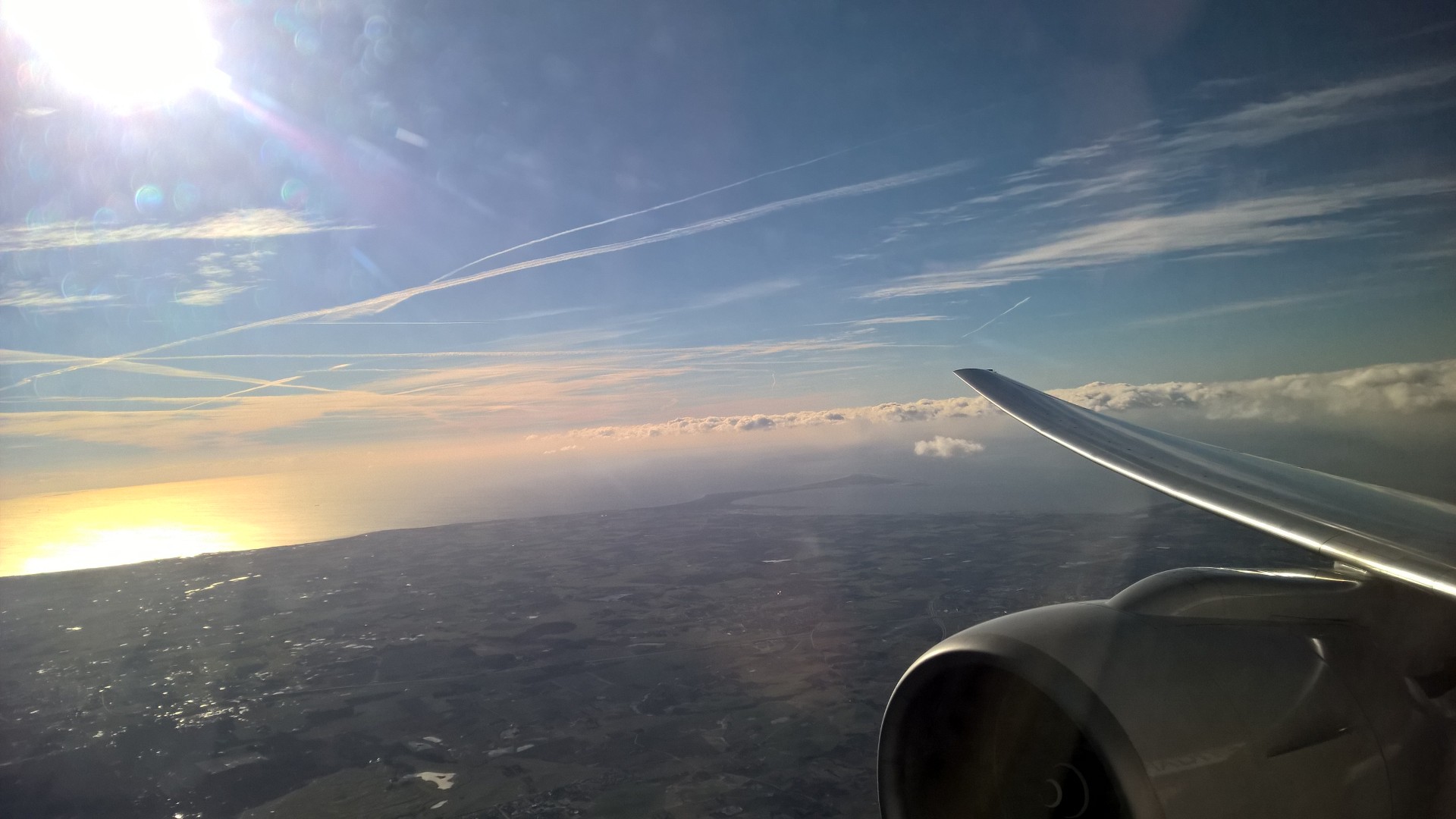 КОНСОЛИДАЦИЯ АВИАПРОМЫШЛЕННОСТИ ПОСЛЕ окончания ПАНДЕМИИ COVID
ИНВЕСТИЦИОННАЯ МОДЕЛЬ ПРАВИТЕЛЬСТВА И АВИАКОМПАНИй – ИНОСТРАННОЕ РУКОВОДСТВО АВИАКОМПАНИй
Модель собственности / ОПЕРАЦИОННАЯ МОДЕЛЬ КОНСОРЦИУМа С экспертами из АВИАКОМПАНИй
ПРИВАТИЗИРОВАННАЯ НАЦИОНАЛЬНАЯ АВИАКОМПАНИЯ – частые рейсы НА турбовинтовых самолетах в МАЛЫЕ ГОРОДА в пределах региона
9
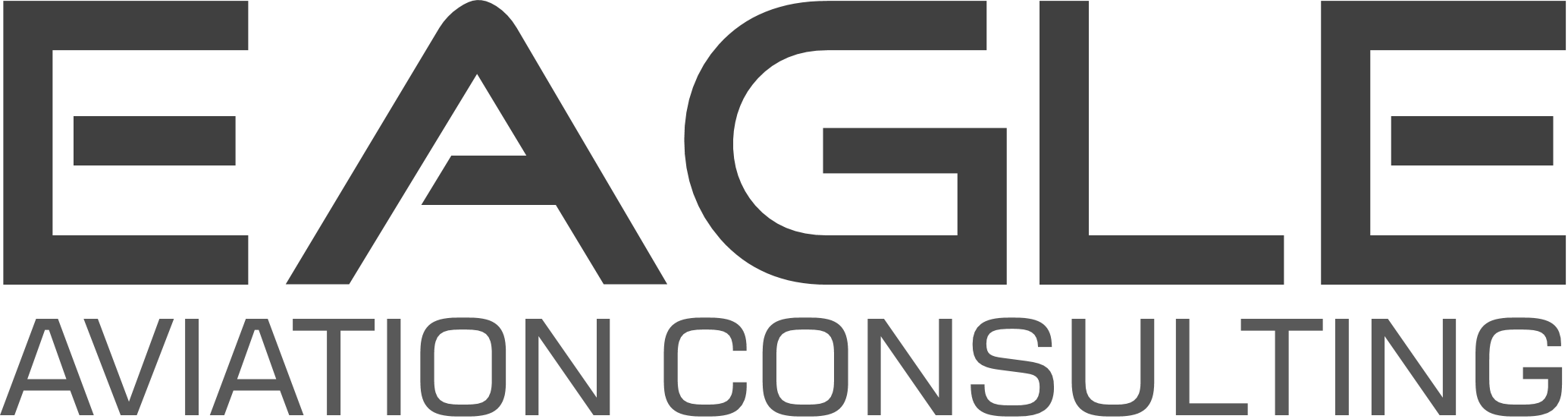 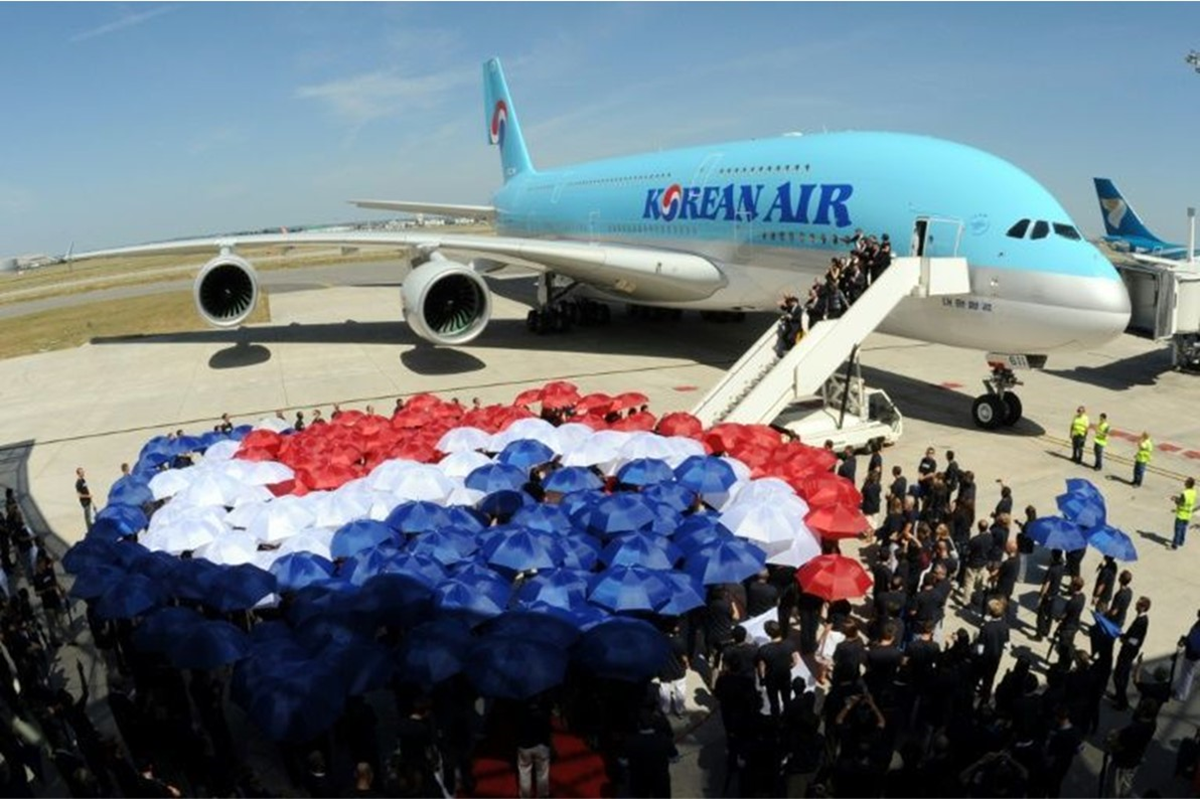 ПРИМЕР ИЗ ПРАКТИКИ №1
ПОСЛЕ окончания пандемии COVID…КОНСОЛИДАЦИЯ АВИАЦИОННОЙ индустрии
Korean Air купит проблемную Asiana Airlines за 1,6 млрд долларов США
Консолидация в глобальном авиационном секторе, опустошенном пандемией коронавируса – бывшие соперники теперь объединяются
Стабилизирует южнокорейскую авиационную промышленность, страдающую из-за пандемии COVID-19
В сделку входят дочерние компании Asiana – лоукостеры Air Seoul и Air Busan
«… Реструктуризация отечественного авиационного рынка для повышения его конкурентоспособности неизбежна» – заявила Korean Air.
Вывод: консолидация и рационализация авиакомпаний после окончания пандемии COVID для максимального повышения эффективности и сохранения авиасообщения со странами
10
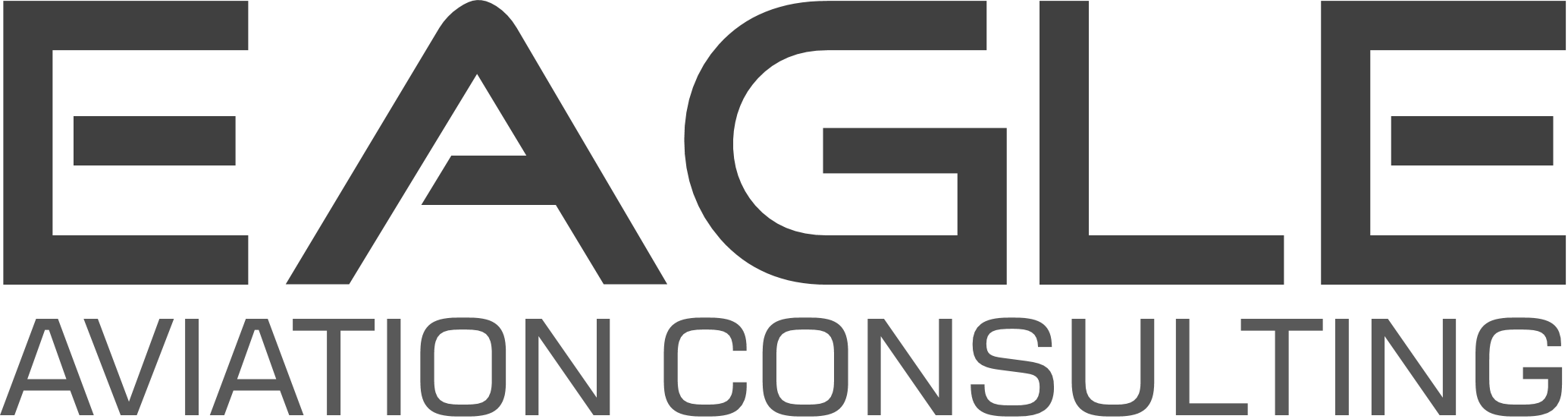 Источник: https://news.yahoo.com/korean-air-over-troubled-asiana-041436726.html
ПРИМЕР ИЗ ПРАКТИКИ №2
ИНВЕСТИЦИОННАЯ МОДЕЛЬ с участием государства и авиакомпаний – ИНОСТРАННОЕ руководство АВИАКОМПАНИй
51% в собственности народа Албании
10% - государственное инвестиционное управление
41% - албанские национальные организации
49% - иностранное руководство (Turkish Airlines)
2 самолета
До 8 направлений (пауза на время пандемии COVID)
Дата основания: 2019 год
Нет внутренних маршрутов
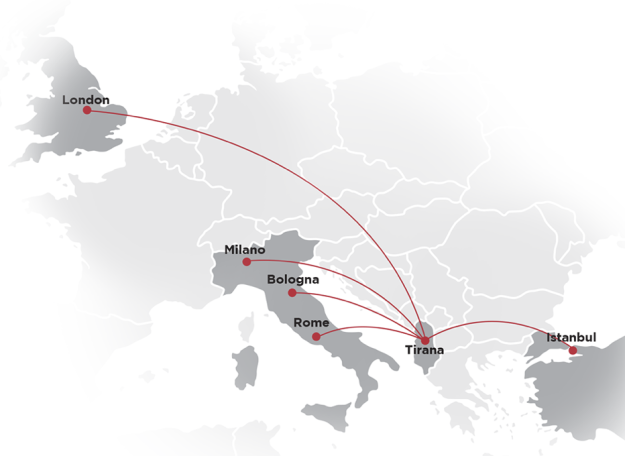 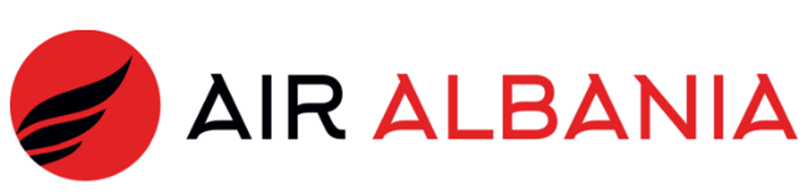 Вывод: Совместное предприятие с эффективными возможностями управления и операциями, а также со скоростью начала осуществления деятельности проверенным авиаперевозчиком
11
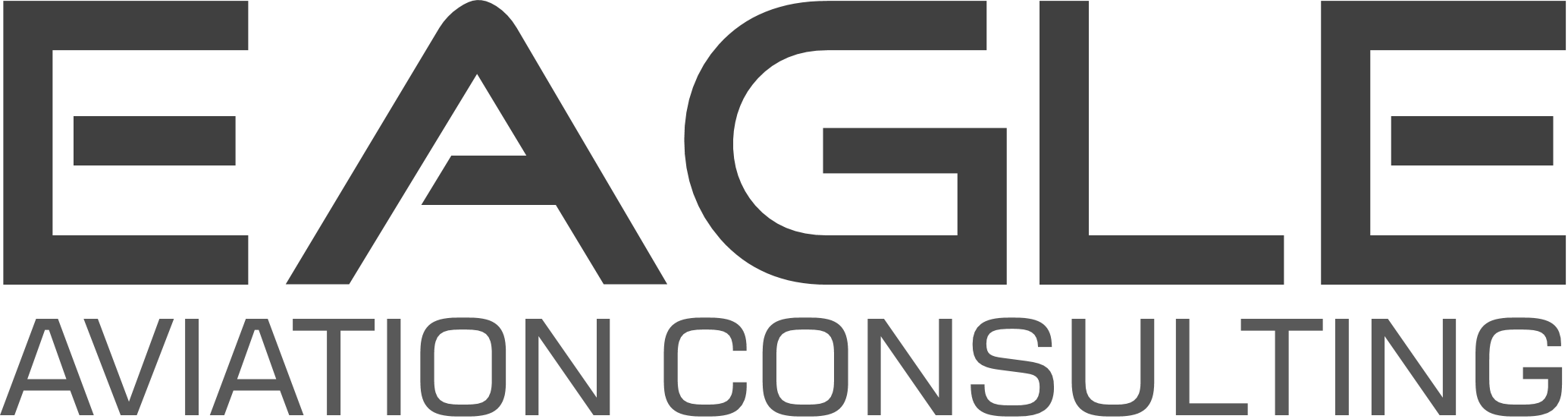 ПРИМЕР ИЗ ПРАКТИКИ №3
Модель собственности / ОПЕРАЦИОННАЯ МОДЕЛЬ КОНСОРЦИУМа С экспертами из АВИАКОМПАНИй
wizzair Abu Dhabi
До 100 самолетов за 15 лет
Начало деятельности в первой половине 2021 года
«Привлечение большего количества посетителей из более широкой группы городов Индии, Саудовской Аравии, Европы и Африки»
Государственная доля в размере 51% через «Abu Dhabi Development Holdings» (ADQ)
Статус национальной авиакомпании ОАЭ
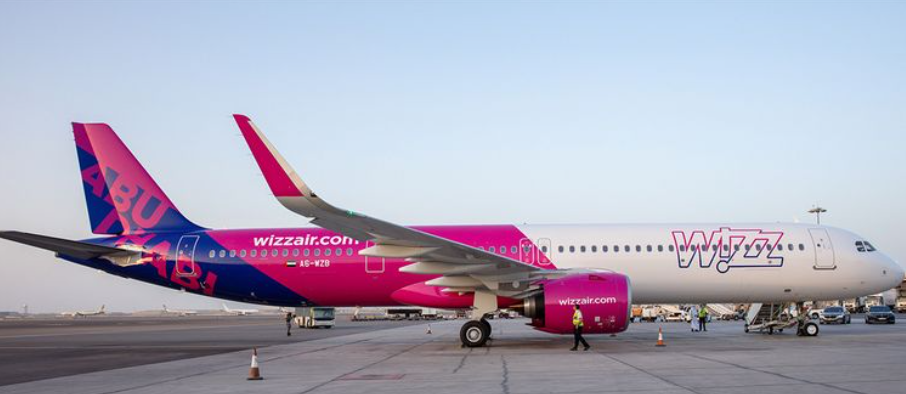 Вывод: Национальная инвестиционная модель с проверенным иностранным руководством авиакомпаний и статусом национальной авиакомпании для привлечения посетителей
12
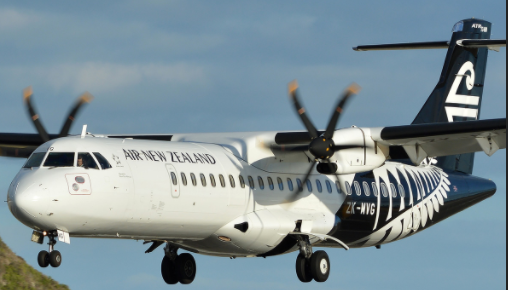 ПРИМЕР ИЗ ПРАКТИКИ №4
приватизированная национальная авиакомпания с частыми рейсами турбовинтовыми самолетами в малые города
Picture https://samchui.com/2018/11/12/air-new-zealand-and-atr-investigating-hybrid-aircraft/
Дальность полетов: от 145 км до 1045 км
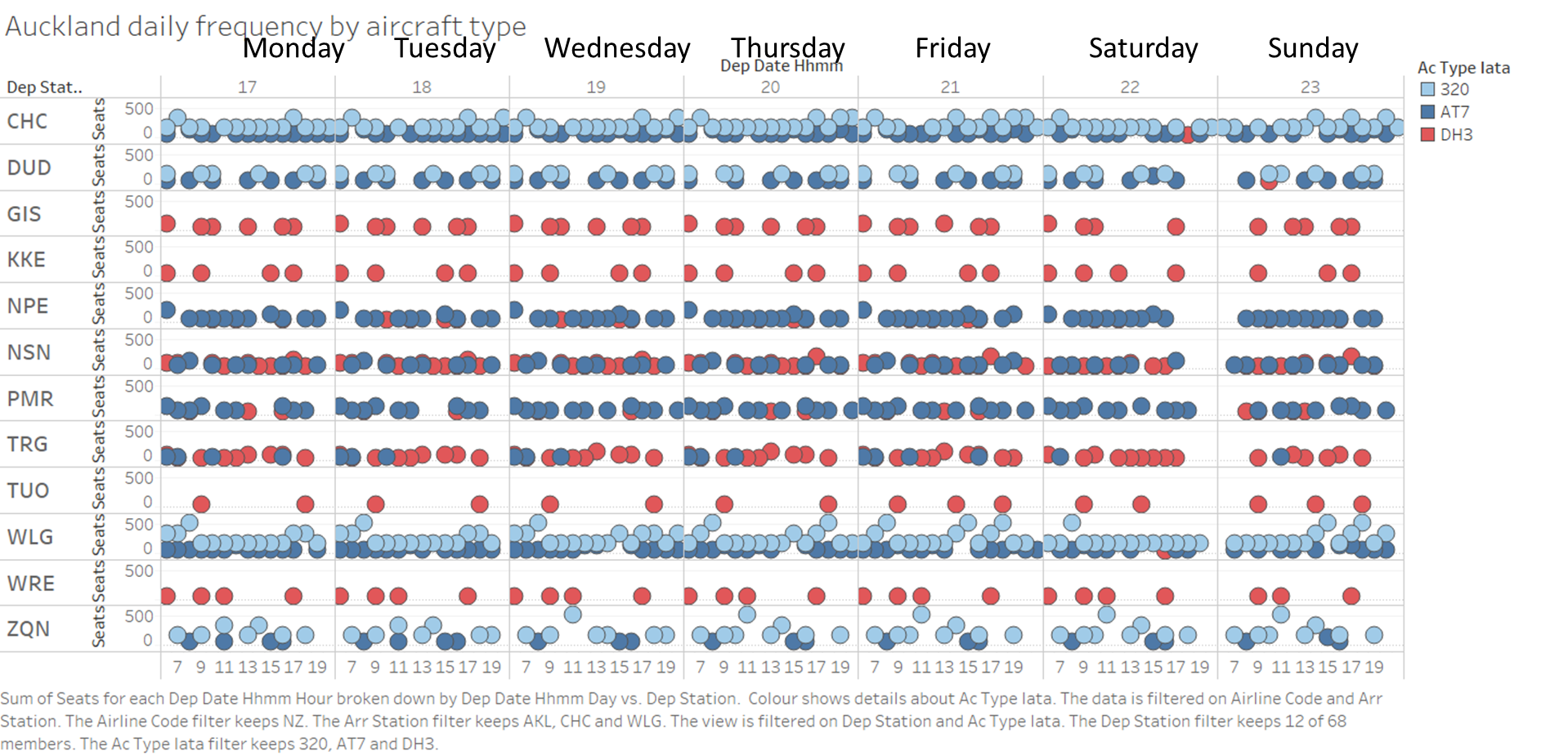 Численность
населения
Понедельник       Вторник               Среда                 Четверг             Пятница            Суббота            Воскресенье
350 000

130 000

35 500

  6 500

65 000

52 900

88 500

131 500


39 300

250 000

77 000

16 000
48 самолетов ATR и Dash-8
50% воздушного парка
ИЛЛЮСТРАЦИЯ – по состоянию на февраль 2020 г.
Вывод: Доступные авиабилеты, сочетание реактивных и турбовинтовых самолетов с высоким коэффициентом загрузки способствуют созданию высокорентабельной сети маршрутов в Новой Зеландии (население: 5 миллионов).
13
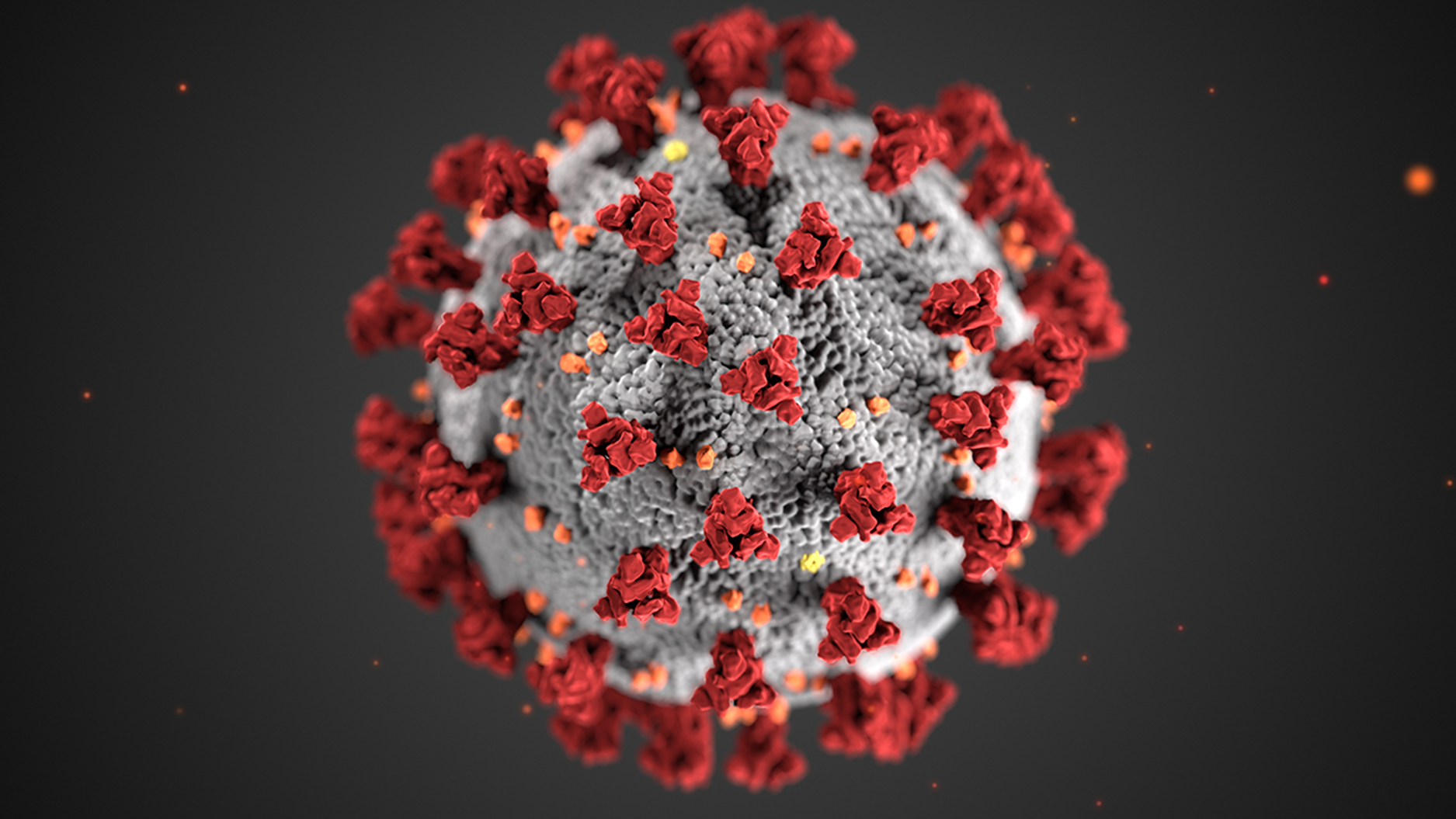 АВИАЦИЯ И ТУРИЗМ – ВОЗМОЖНОСТИ И ТРЕБОВАНИЯ
14
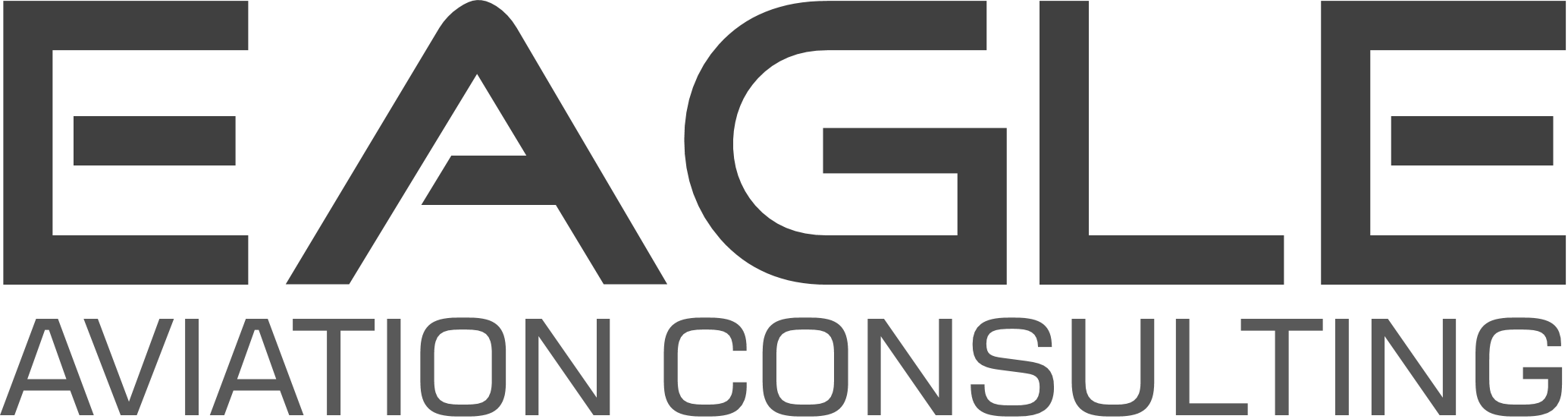 ПРОДВИЖЕНИЕ НА УРОВНЕ СТРАНЫ ГОСУДАРСТВЕННЫМ И ЧАСТНЫМ СЕКТОРАМИ НЕОБХОДИМо для ПЕРЕЗАГРУЗки ВЪЕЗДа ПОСЕТИТЕЛЕЙ
Конкуренция за направления очень высока
Спрос очень чувствителен к цене
И наличие авиасообщения, и частота рейсов очень важны
Новые, менее освоенные, рынки извлекают выгоду из туристических пакетов
Важно продвижение на страновом уровне
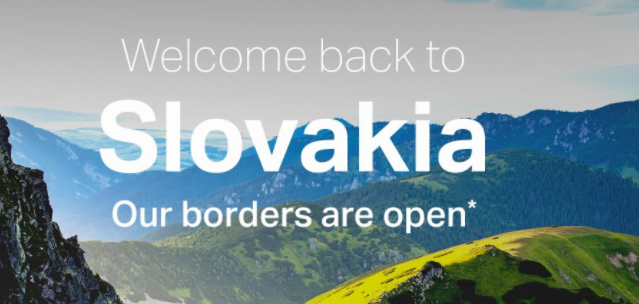 15
Быстро меняющийся ландшафт процессов требует быстрых, адаптируемых, но надежных возможностей для участия в глобальном передвижении путешественников
«IATA ОБЪЯВЛЯЕТ ПЛАН ЦИФРОВых ПРОПУСКов ЗДОРОВЬЯ»1– БИОМЕТРИЧЕСКИЙ БЕСКОНТАКТНЫЙ ПРОПУСК
«… В случае успеха, запуск в первом квартале 2021 года»
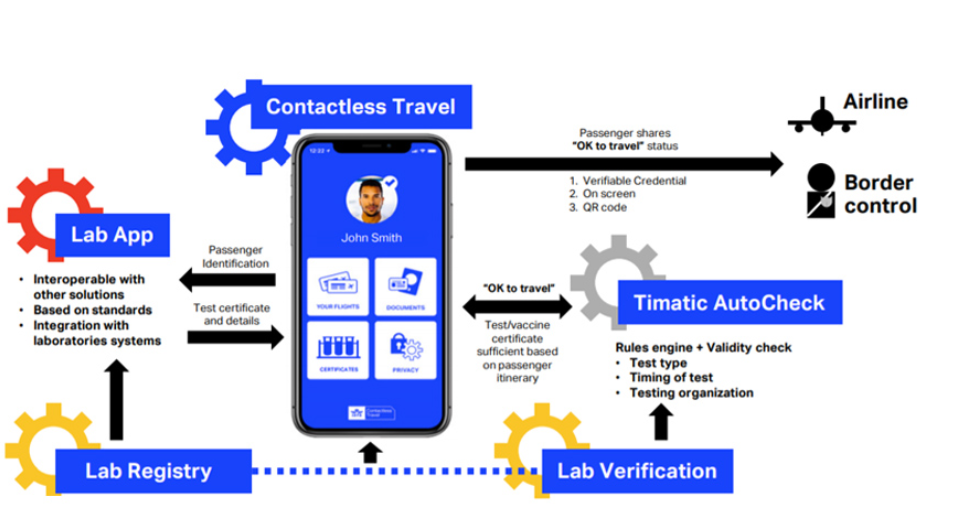 ИСКЛЮЧИТЕЛЬНО В КАЧЕСТВЕ ПРИМЕРА
Бесконтактные поездки
Авиакомпания
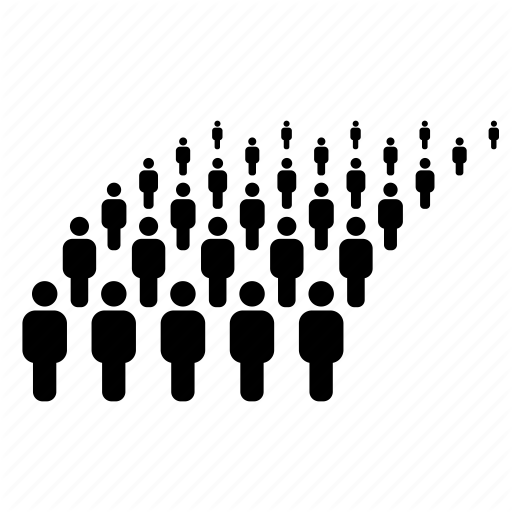 Пограничный контроль
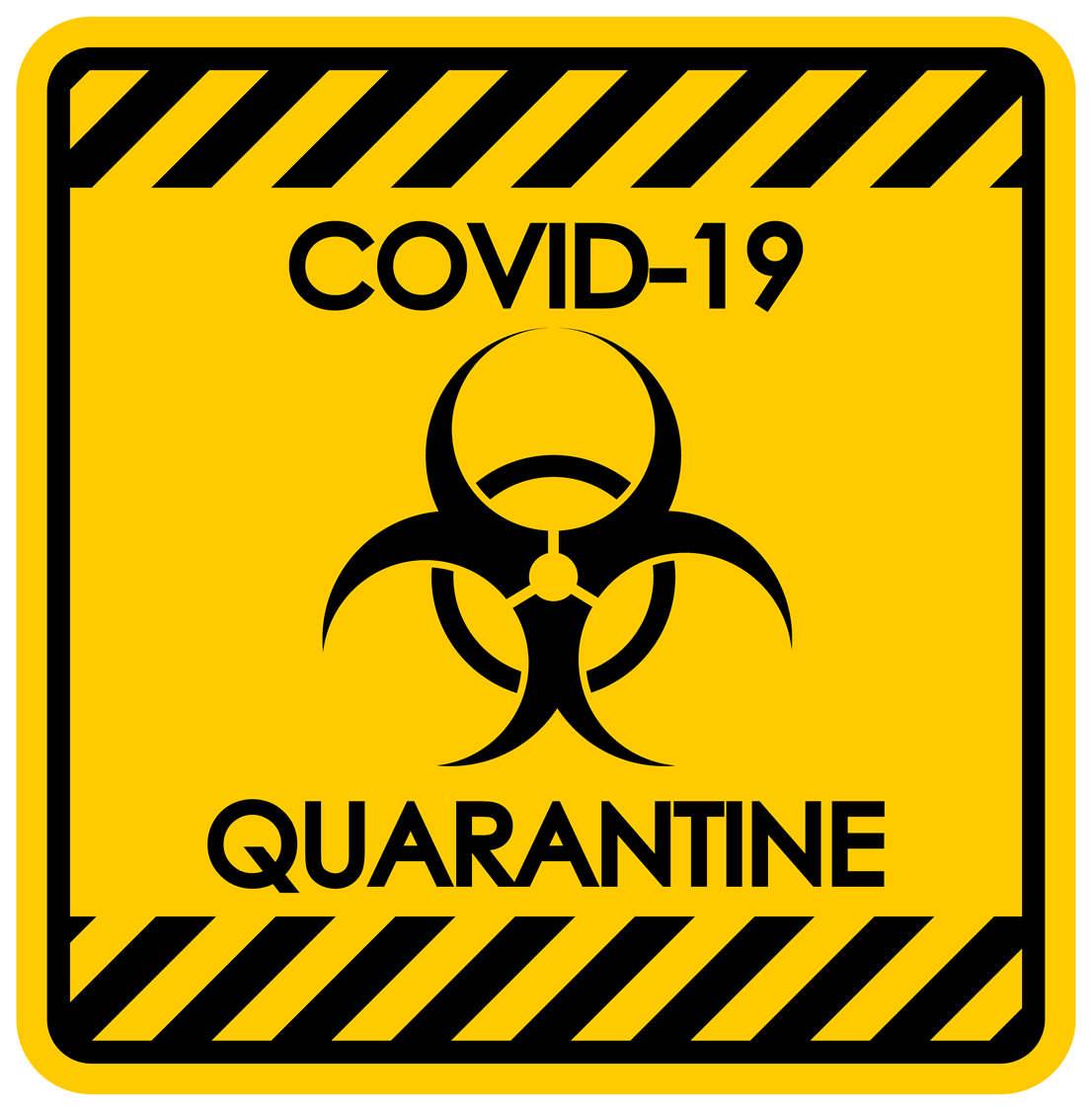 Лабораторное приложение
Автопроверка TimaTic
Лабораторная верификация
Лабораторный реестр
В КАЧЕСТВЕ ИЛЛЮСТРАЦИИ
16
1 Source: https://www.businesstravelnewseurope.com/Air-Travel/IATA-announces-digital-health-passport-plan – 23 November 2020
https://www.biometricupdate.com/202011/iata-plans-trial-of-biometric-health-travel-pass-to-ease-border-reopenings
Автопроверка TimaTic
ГЛОБАЛЬНОЕ СОГЛАСОВАНИЕ И ОПТИМИЗАЦИЯ
ЗАИНТЕРЕСОВАННЫЕ СТОРОНЫ в правительстве И АВИАЦИОННой отрасли ОПРЕДЕЛЯЮТ СПРОС И ПРЕДЛОЖЕНИЕ ПОТЕНЦИАЛА
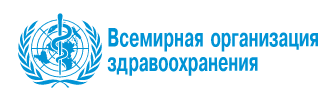 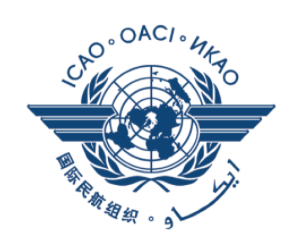 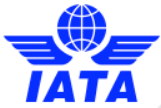 Глобальный
Политика
Процесс
Системы
ГЛОБАЛ./ ЧАСТНЫЙ
GLOBAL/ PRIVATE
Иностранные гос. нормы / политика
Профили путешественников, бронирование авиабилетов
Системы бронирования авиабилетов / контроля вылетов, TIMATIC, EDIFACT
СПРОС
ПРЕДЛОЖЕНИЕ
Можно путешествовать?
ДА/НЕТ
Утвержденные правительственные квоты и пассажирский спрос
Разрешения на въезд через границу
Доступные места в авиакомпании
Пограничный 
контроль
НАЦ./ ГОСУДАР.
NATIONAL/ PUBLIC
Утвержденный список стран
Здравоохранение  Транспорт  Таможня  Иммиграция Полиция
Государственные министерства
17
В КАЧЕСТВЕ ИЛЛЮСТРАЦИИ
ДАЛЬНЕЙШИЕ ШАГИ
Скорость подготовки к изменениям важна
Руководящие органы авиации выступают за упрощение пересечения границ
Многие производители вакцин уже запускают производство вакцин
Крупные авиакомпании предлагают электронную сертификацию e-Border для вакцинированных путешественников
Щадящие туристические зоны (туристические зоны со смягченным карантинным режимом) неизбежны и будут быстро меняться
Имеется лишь ограниченное время для изменения стратегии воздушного транспорта, повышения эффективности и адаптации к новым нормам после окончания пандемии COVID
Рынки меняются, и стратегия и политика страны могут способствовать восстановлению и росту секторов
Четкая стратегия и согласованность имеют решающее значение – как на уровне государственного, так и частного сектора
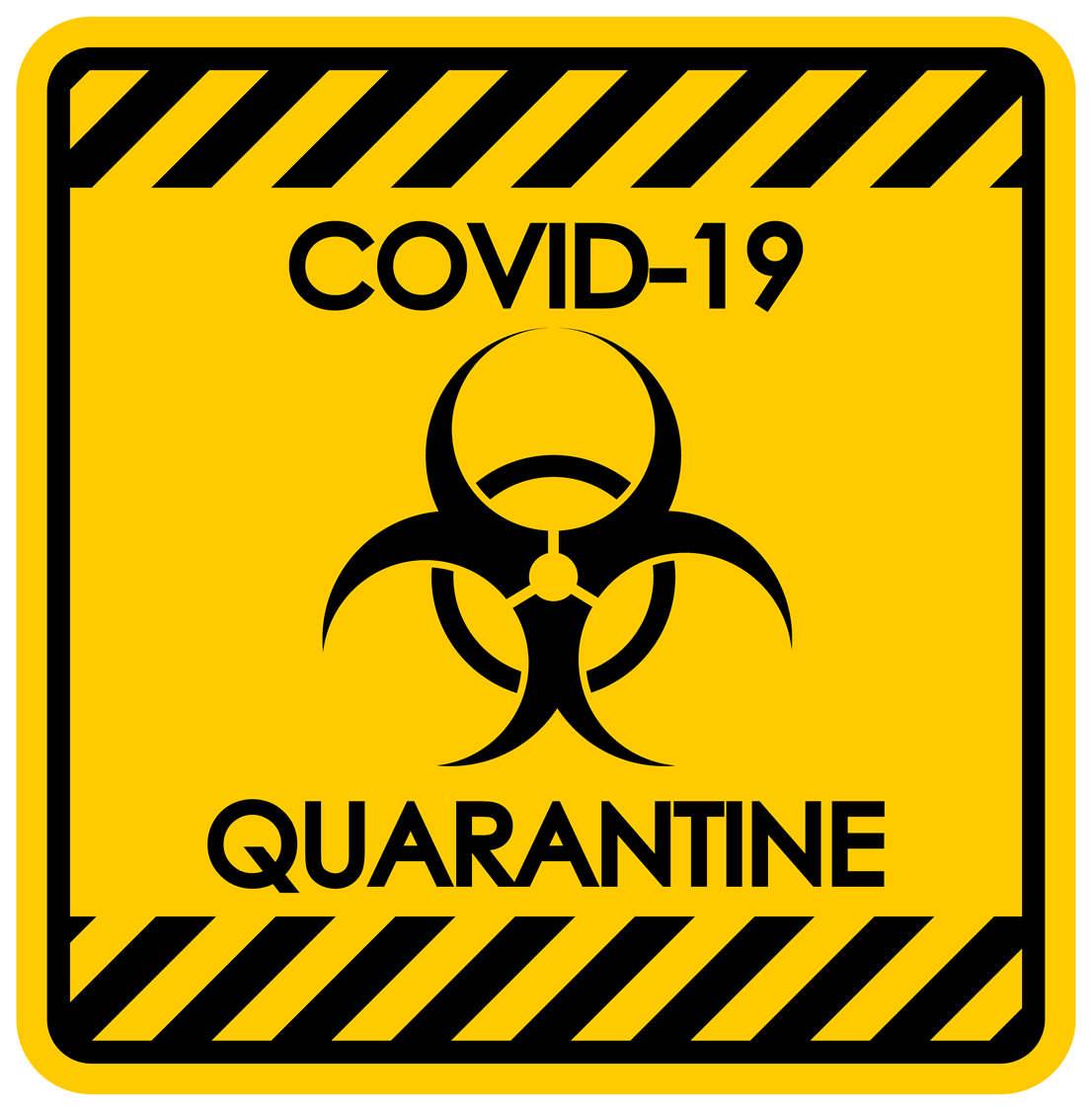 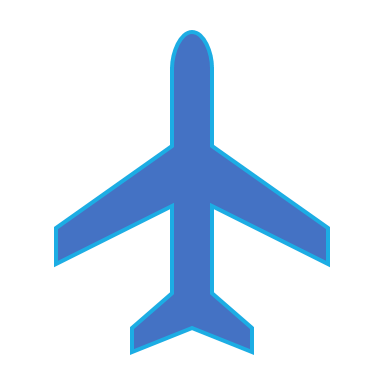 18
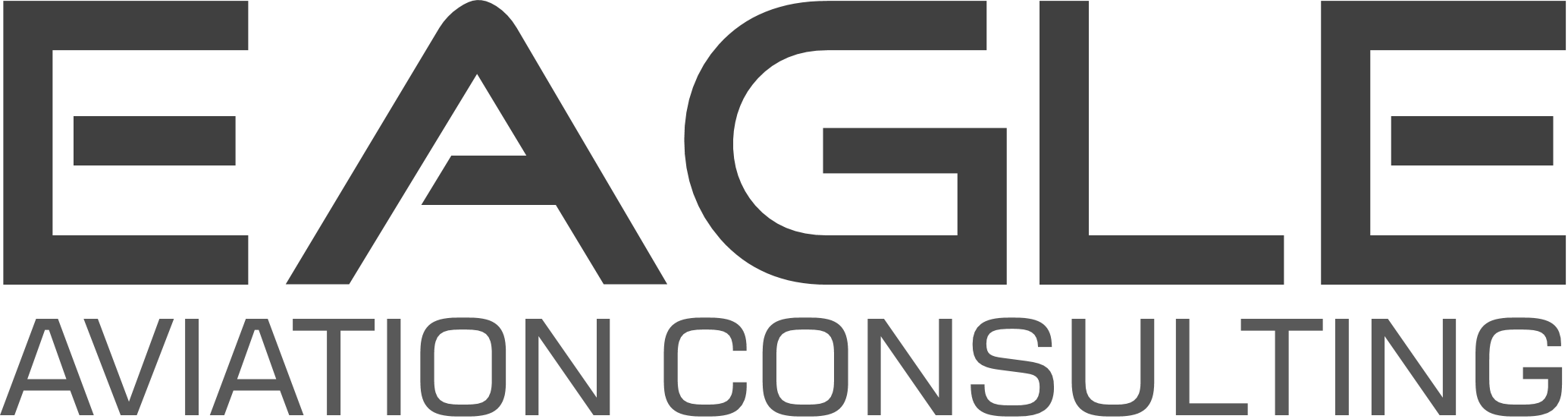 Спасибо за внимание!